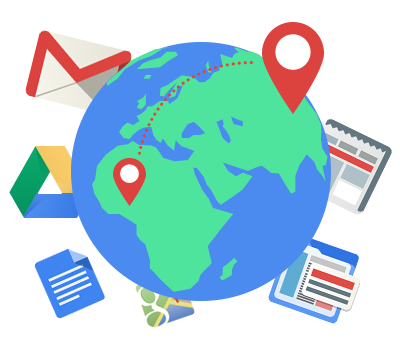 Безпечне спілкування в Інтернеті
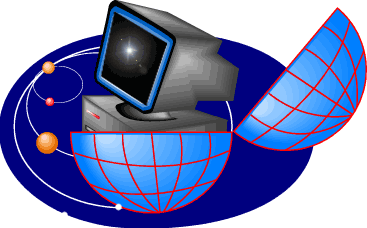 Правила ефективного уроку
Уважно слухати
 Читко відповідати на запитання

 Старанно виконувати завдання
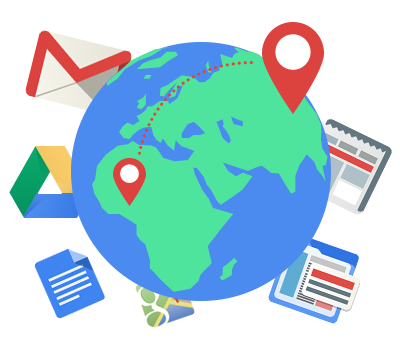 Розгадай ребус
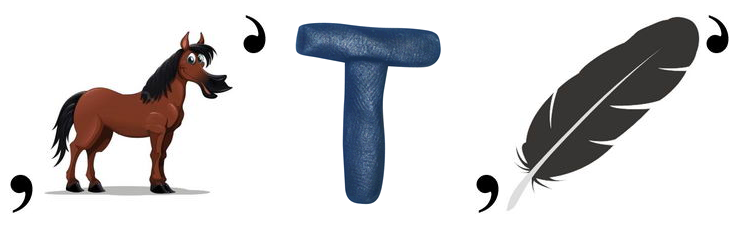 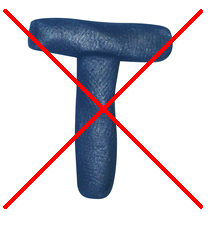 Інтернет
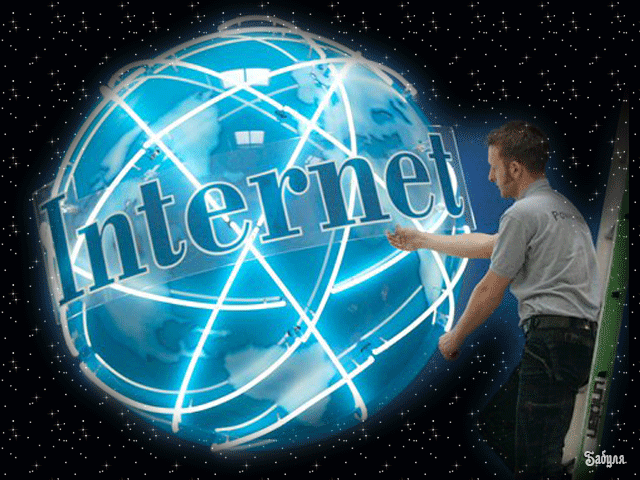 Темауроку
Безпека спілкуванняу мережі Інтернет
Задачі уроку
На цьому уроці ви:
• дізнаєтесь, як протидіяти агресії в інтернеті;
• ознайомитеся з правилами безпеки в соціальних мережах;
• зрозумієте, до кого можна звернутися з проханням по допомогу
в разі порушення прав в інтернеті.
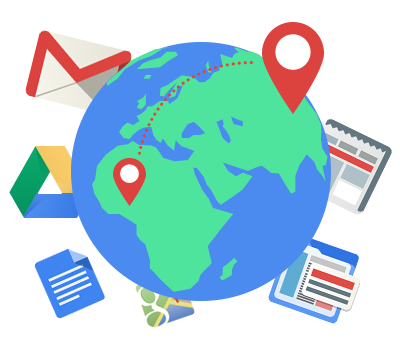 Знайомство
Назвіть своє ім’я та улюблену соціальну мережу і для чого її найчастіше використовуєте.
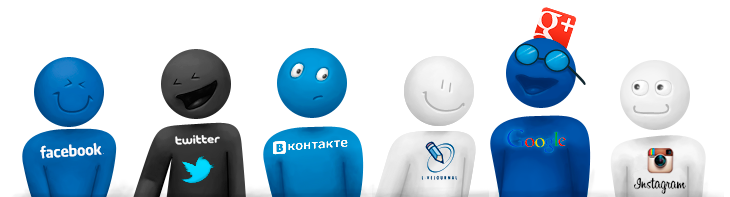 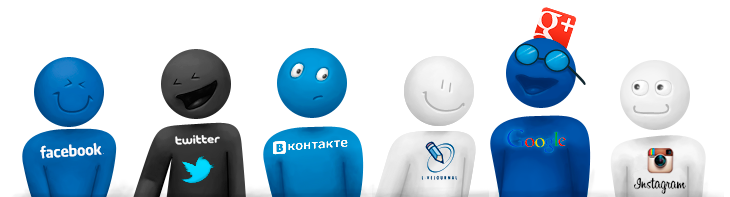 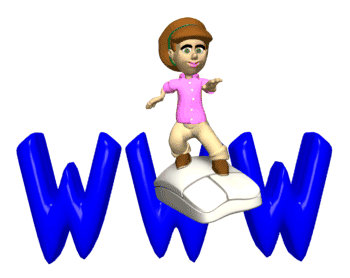 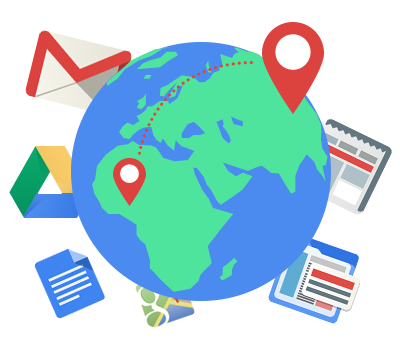 Від соціальних мереж до онлайн-банкінгу, Інтернет дійсно проник у наше життя, як ніколи раніше. Сьогодні крім швидких настільних комп’ютерів та ноутбуків, ми також підключаємо до Інтернету смартфони, планшети і багато інших портативних пристроїв. 
Саме тому дуже важливо знати якомога більше про безпеку в Інтернеті.
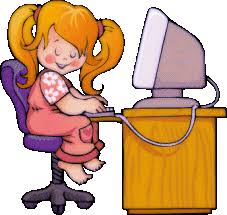 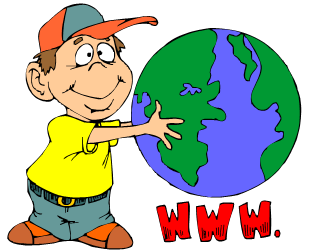 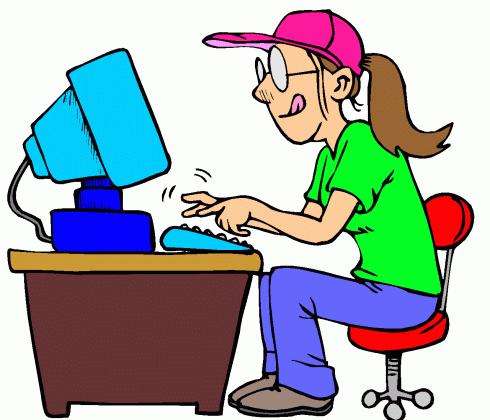 Плюси і мінуси інтернету
ЗА
Швидкий доступ до інформації
Користування електронною
поштою
Спілкування з друзями
Нові знайомства
Необмежений доступ до 
розваги (ігри, фільми)
Можливість відпочивати, не
виходячи з дому
Можливість щось купити    онлайн
ПРОТИ
Інформація не завжди є
достовірною
Шахрайство
Інтернет-залежність
Негативний вплив на здоров’я
(якщо довго сидіти за комп’ютером)
Доступ сторонніх до особистої інформації
Спам і віруси
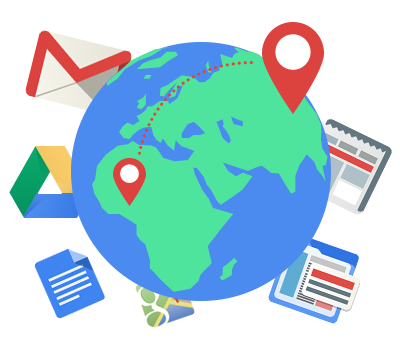 Словник
Кібербулінг  — це новітня форма агресії, що передбачає жорстокі дії з метою дошкулити, нашкодити, принизити людину з використанням мобільних телефонів, електронної пошти, соціальних мереж тощо.
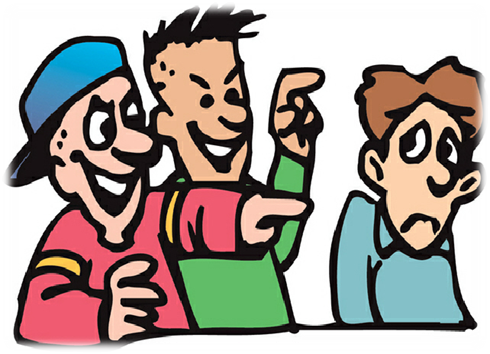 Запитання для обговорення:
Що може зробити людина, якій приходять СМС неприємного змісту? 
 Як позбутися неприємного співрозмовника у соціальній мережі?
Що робити, якщо хтось ображає тебе в Інтернеті, поширює плітки і образи, твої особисті фото чи відео?
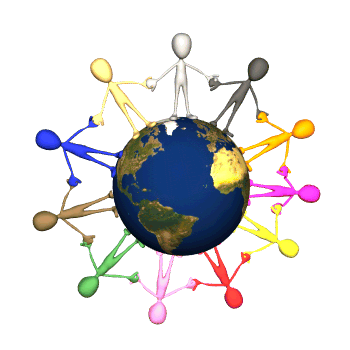 Кожен має право на поважне ставлення до себе в Інтернеті! 
Інтернет є предметом дії таких самих норм і законів, як і все в реальному житті.
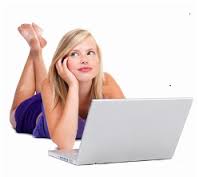 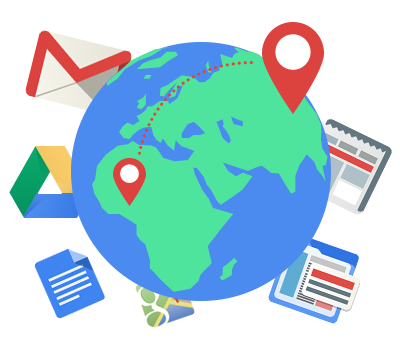 Вправа «Голосуй ногами»
У булінгу та кібербулінгу немає нічого серйозного. Це просто дражнилки???
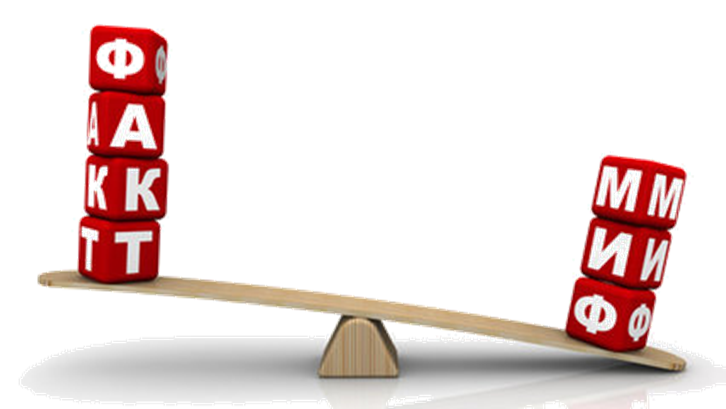 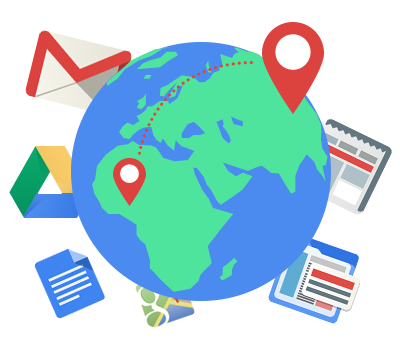 Правила безпеки в Інтернеті
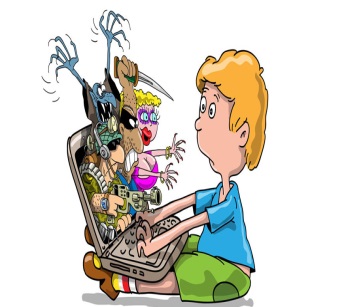 Бути обережним з віртуальними друзями
Не заходити на сумнівні  та невідомі сайти
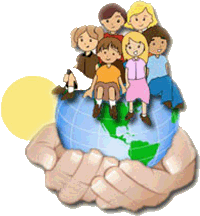 Правила безпеки в Інтернеті
Запитувати та радитися з  дорослими
Довге користування Інтернетом викликає залежність
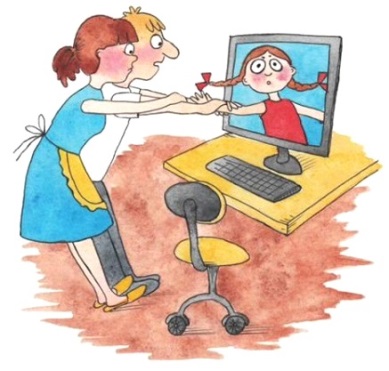 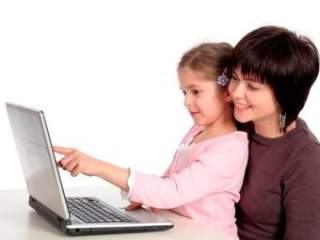 Висновки
Інтернет — цікавий і корисний засіб для навчання, відпочинку або спілкування з друзями. Водночас світова комп’ютерна мережа містить багато небезпек для психічного та фізичного здоров’я користувачів.
Кібербулінг — електронний булінг, скоєний із використанням Інтернету і технічних засобів. Якщо бачиш, що хтось став жертвою кібербулінгу, важливо підтримати його. 
Щодо Інтернету діють ті ж самі норми і закони, як і в реальному житті. Кожен має право на повагу і доброзичливе ставлення в Інтернеті. 
Щоб захистити свій комп’ютер і захиститися самому від дій зловмисників, слід дотримуватися правил безпеки.
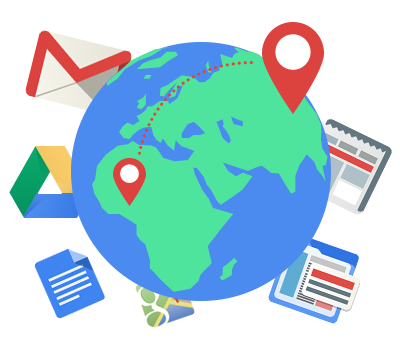 Домашнє завдання (виконується за бажанням)
Перевірити паролі до своїх облікових записів в інтернеті з погляду безпеки
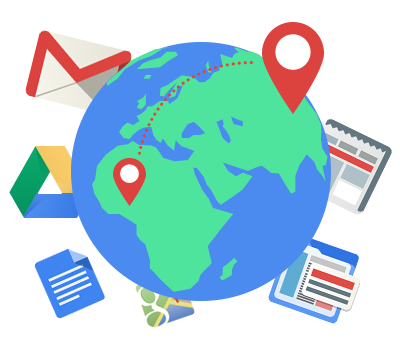 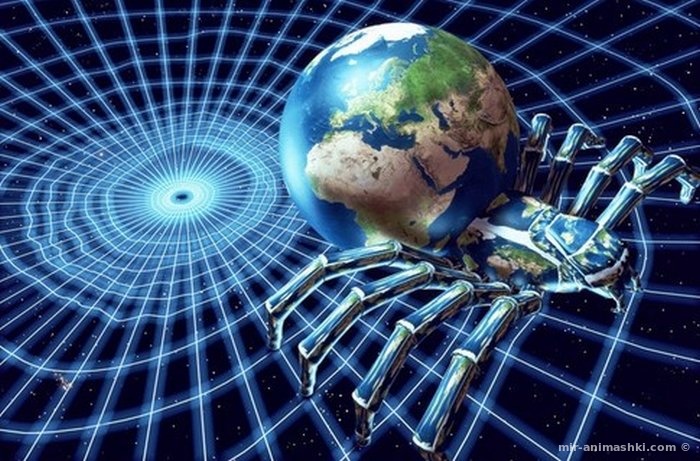 Дякую за співпрацю!